Цифровые инструменты в жизни современной молодежи
Голодов Евгений Алексеевич,
Заместитель директора НИИРО по научно-исследовательской деятельности и внедрению информационно-образовательных технологий 
ФГБОУ ВО АГПУ
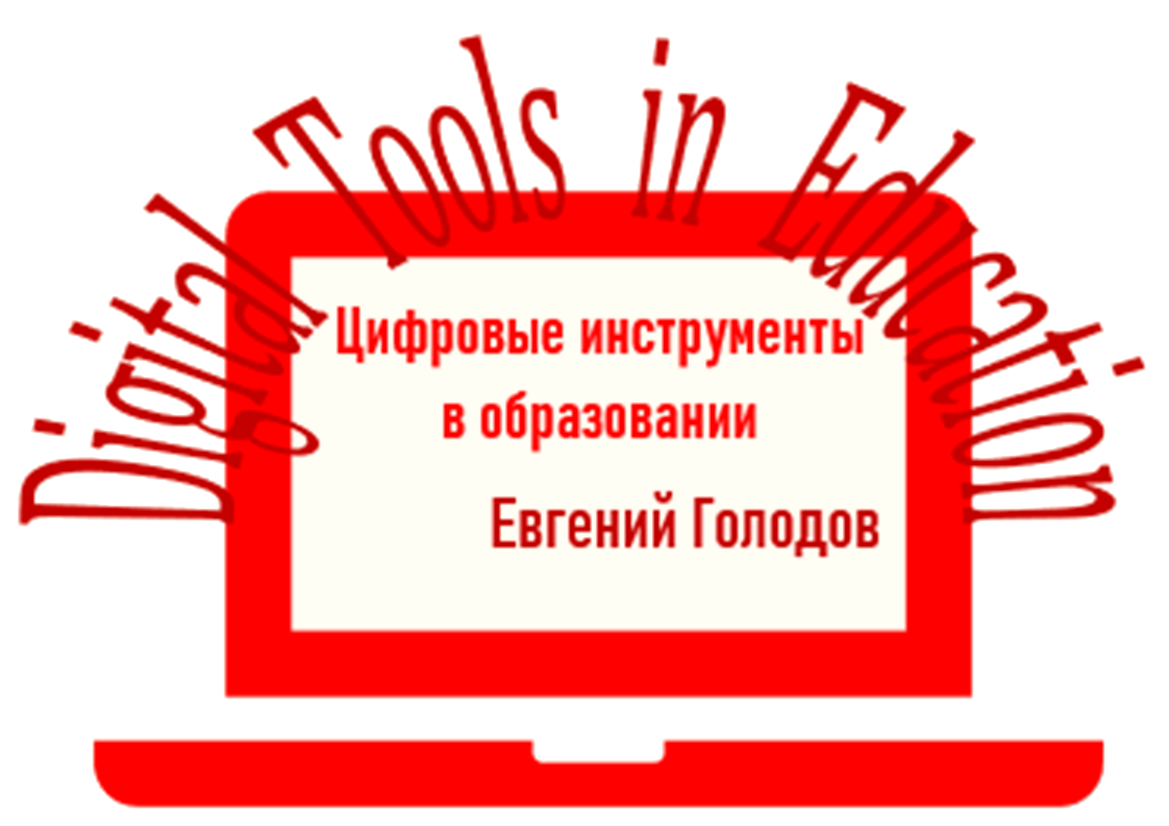 Мобильное приложение Office
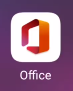 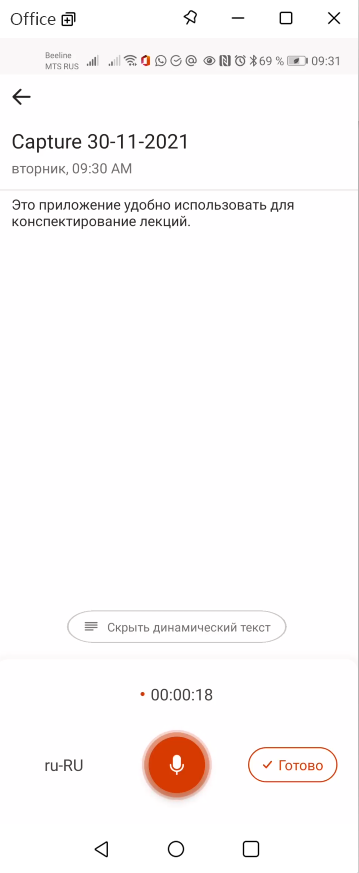 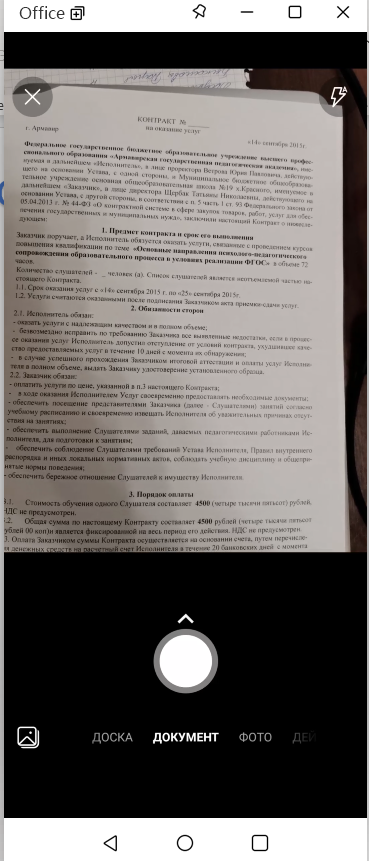 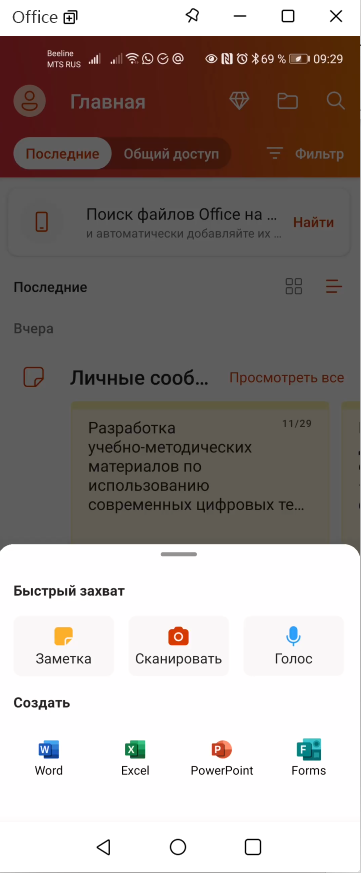 Мобильное приложение Сканер QR&Штрих кодов
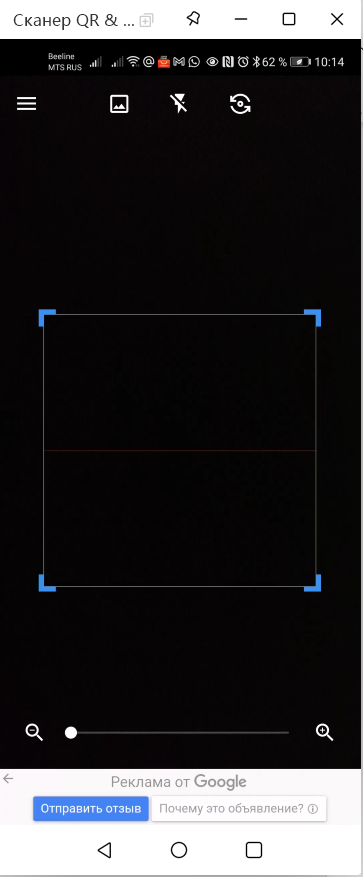 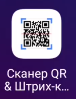 Опрос:
Вы используете смартфон на операционной системе?
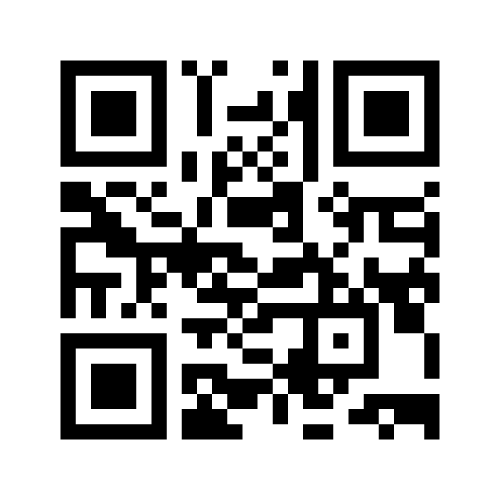 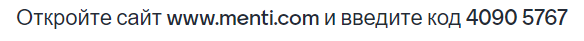 Мобильное приложение Adobe Scan для Android и iPhone
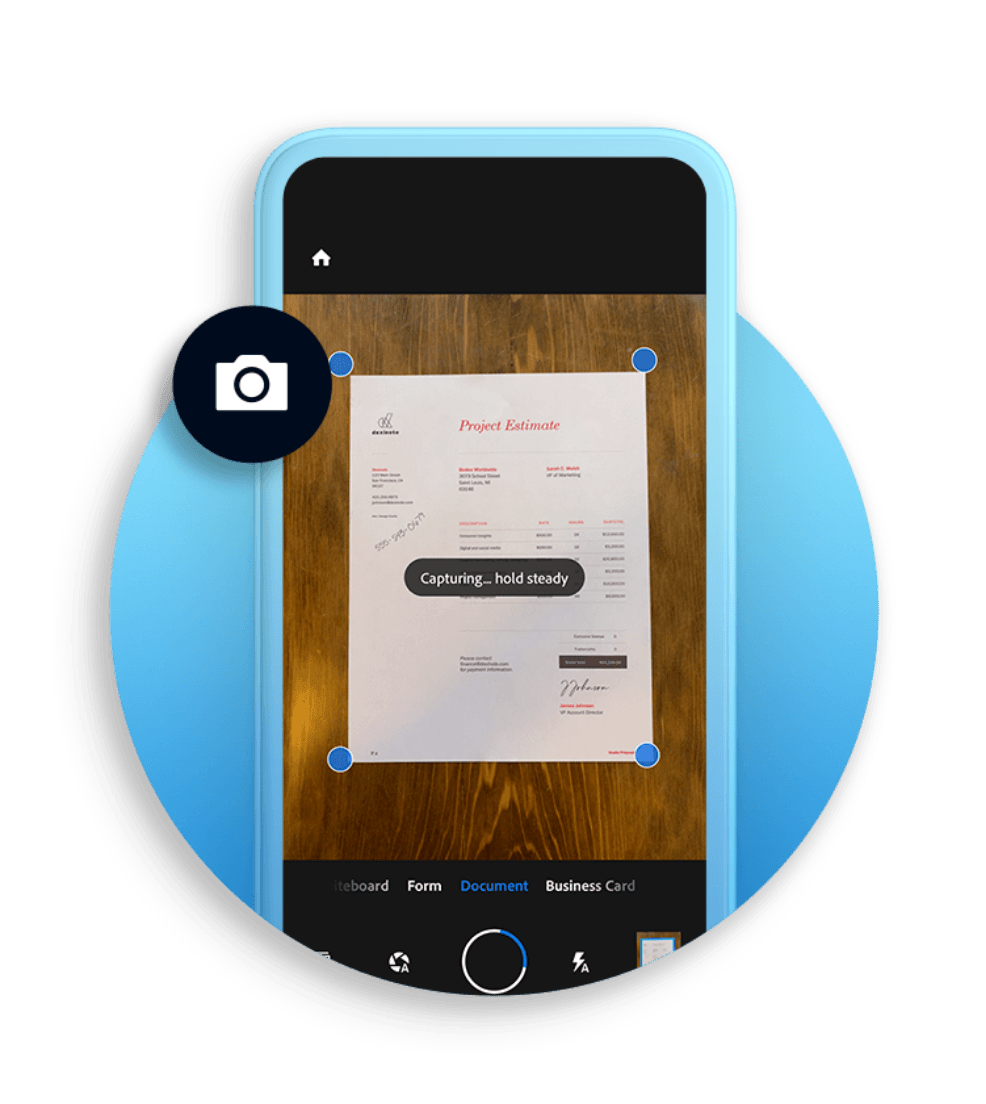 Сканирование любых документов за считаные секунды
С помощью Adobe Scan можно легко сканировать документы, формы, визитные карточки и записи на досках и конвертировать их в высококачественные файлы Adobe PDF. Различные режимы сканирования с автоматическим обнаружением границ обеспечивают превосходное качество отсканированных копий.
Мобильное приложение Snapseed
Snapseed – это полноценный профессиональный фоторедактор, разработанный компанией Google
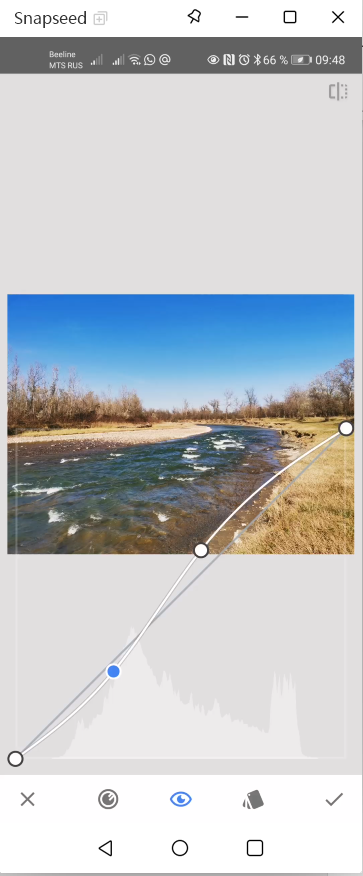 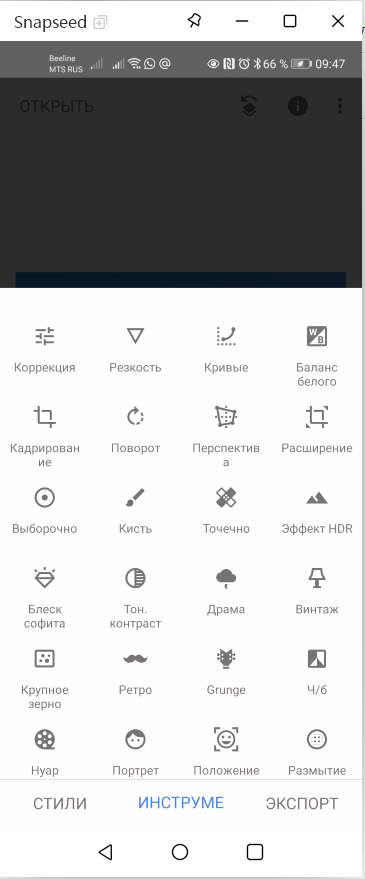 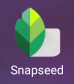 Мобильное приложение Canva или работа через Web-браузер
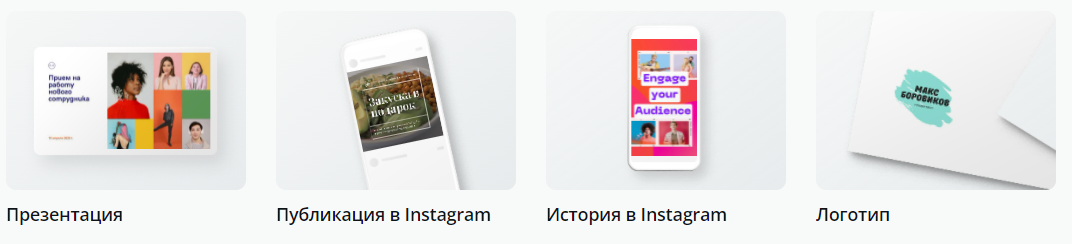 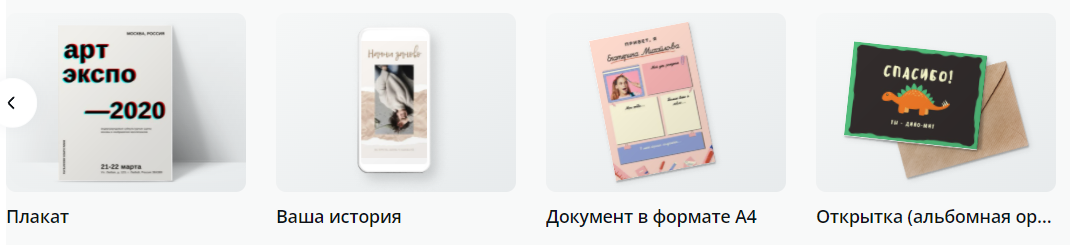 Опрос:
Какая операционная система установлена на вашем компьютере?
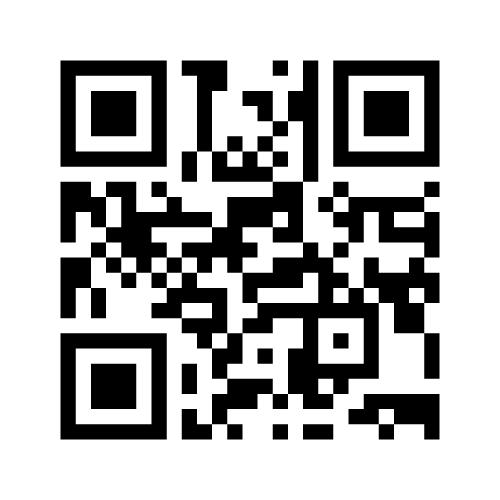 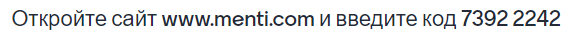 Эффективная работа в MS Office
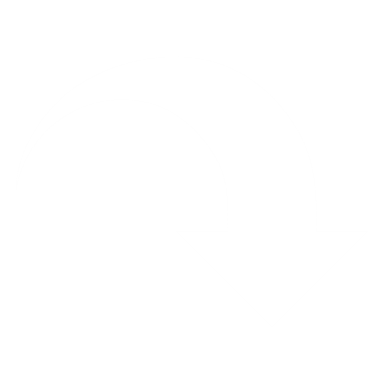 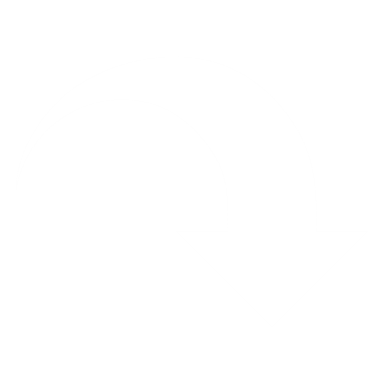 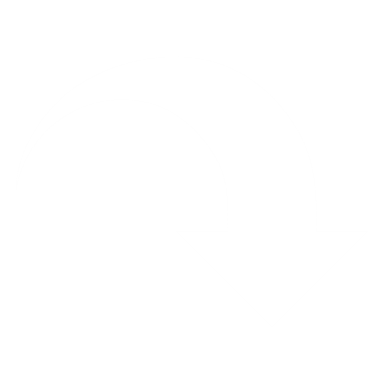 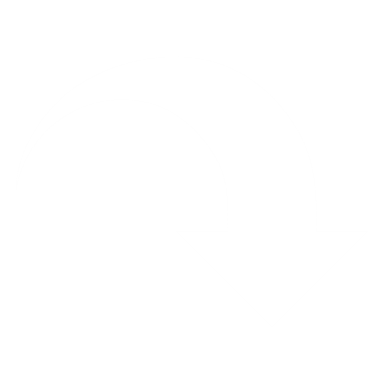 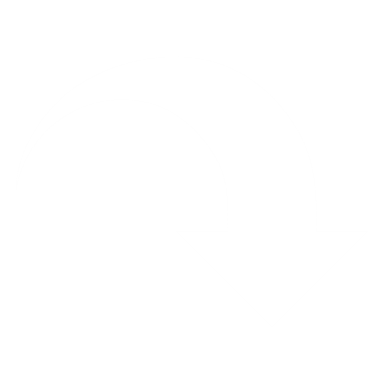 Совместная работа с документами
Работа с облачными хранилищами данных
Опрос:
Какое облачное хранилище данных вы используете?
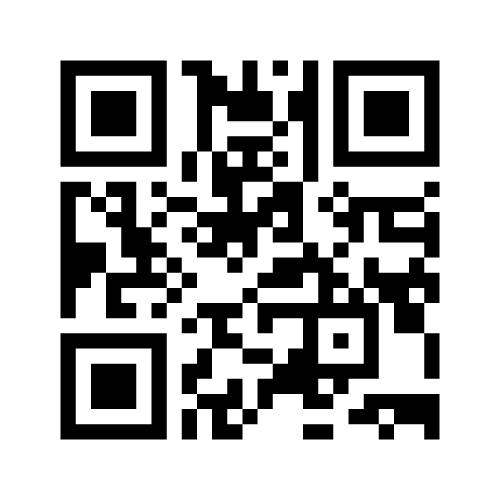 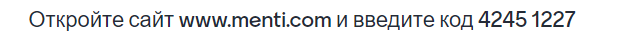 Системы быстрого опроса
Спасибо за внимание!